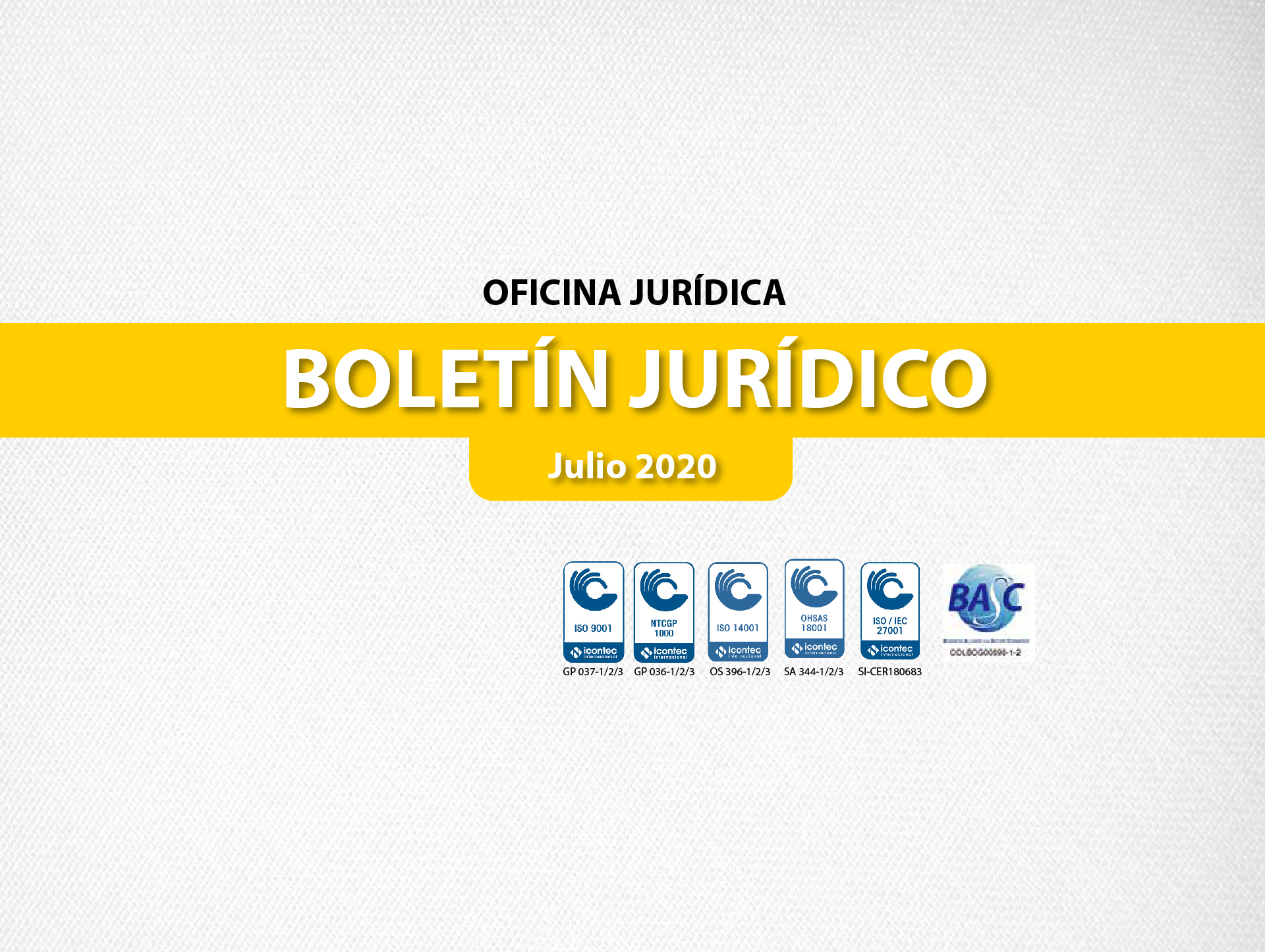 BOLETÍN JURÍDICO
OFICINA JURÍDICA
		Julio de 2020
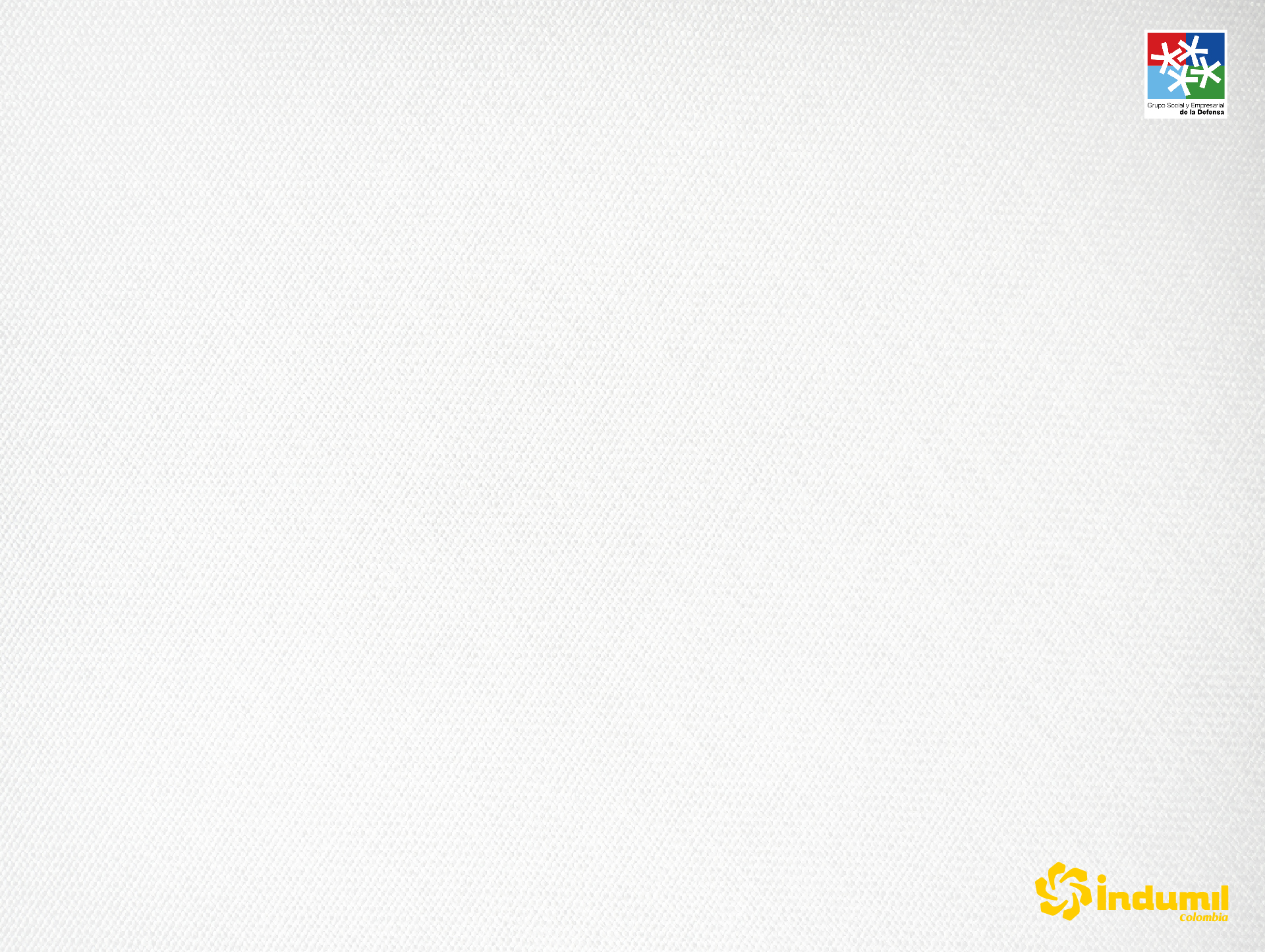 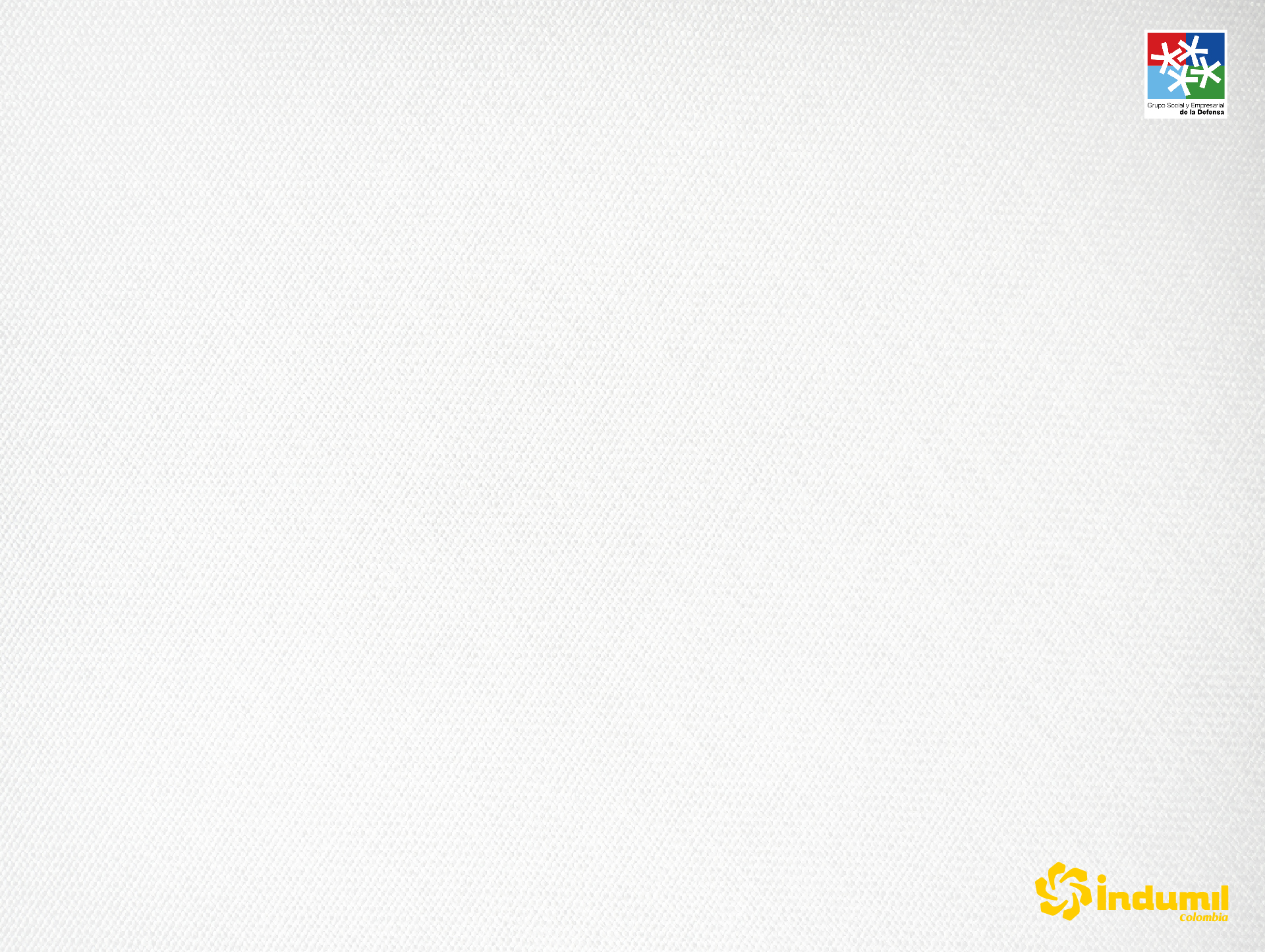 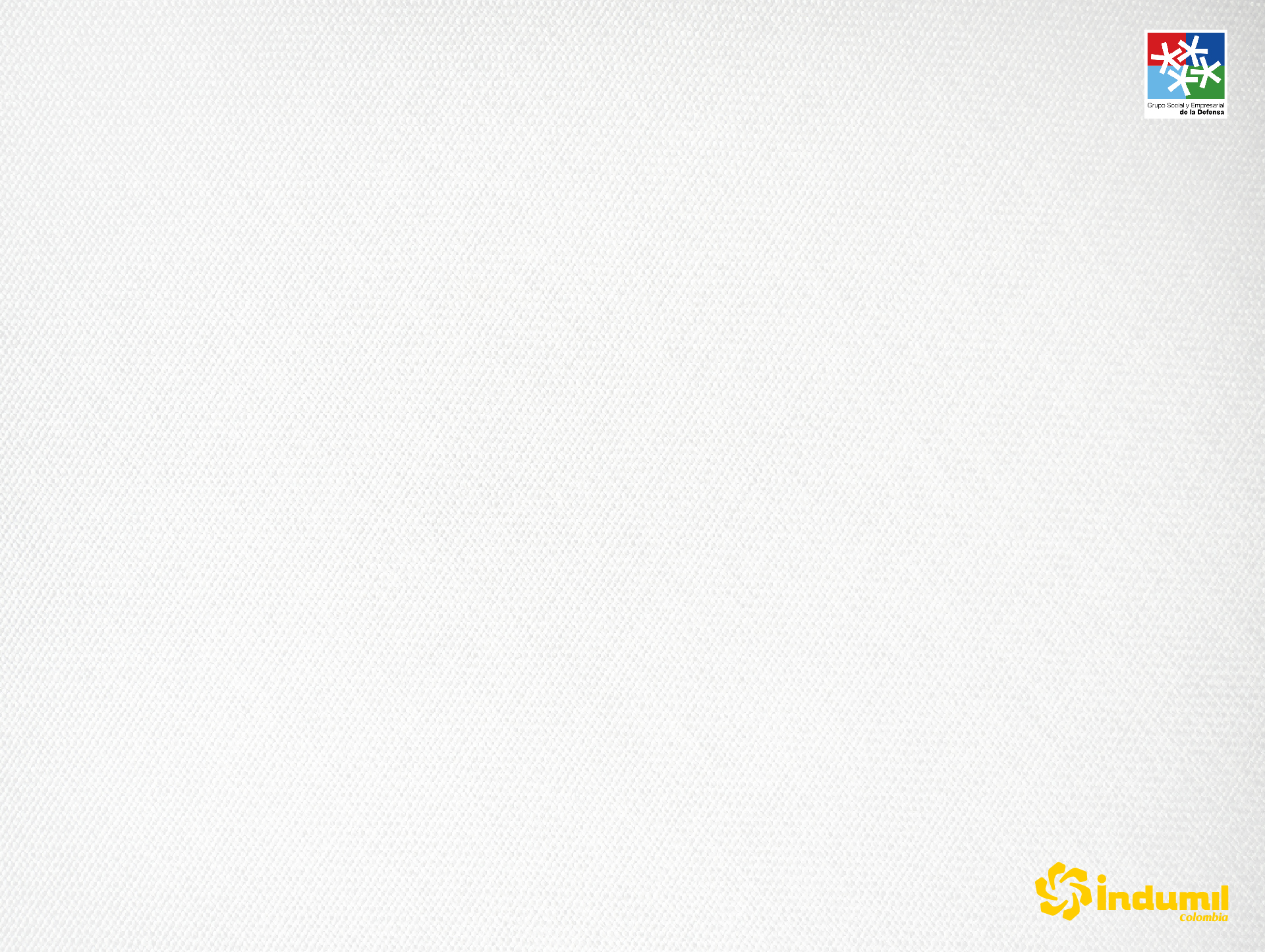 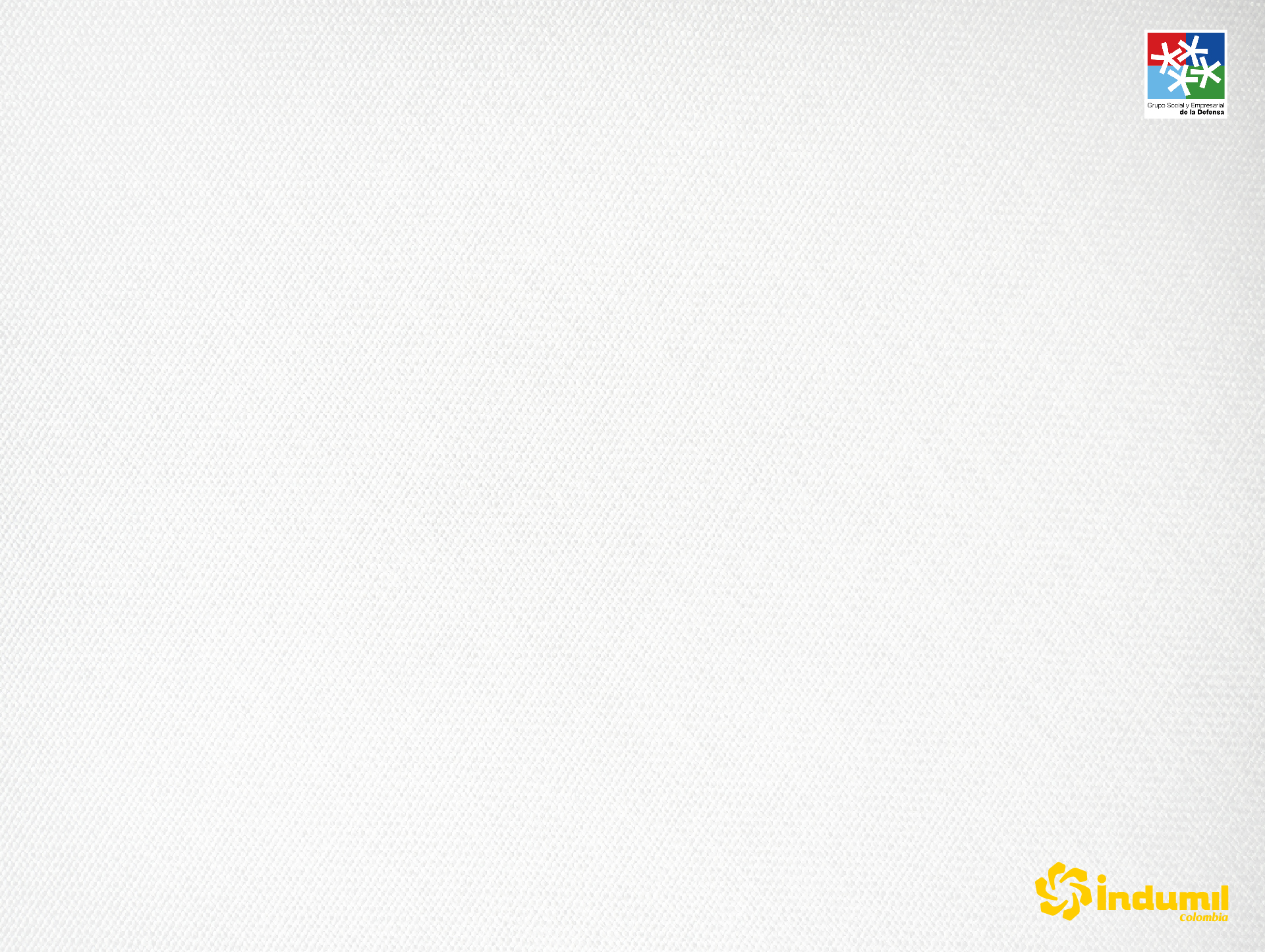 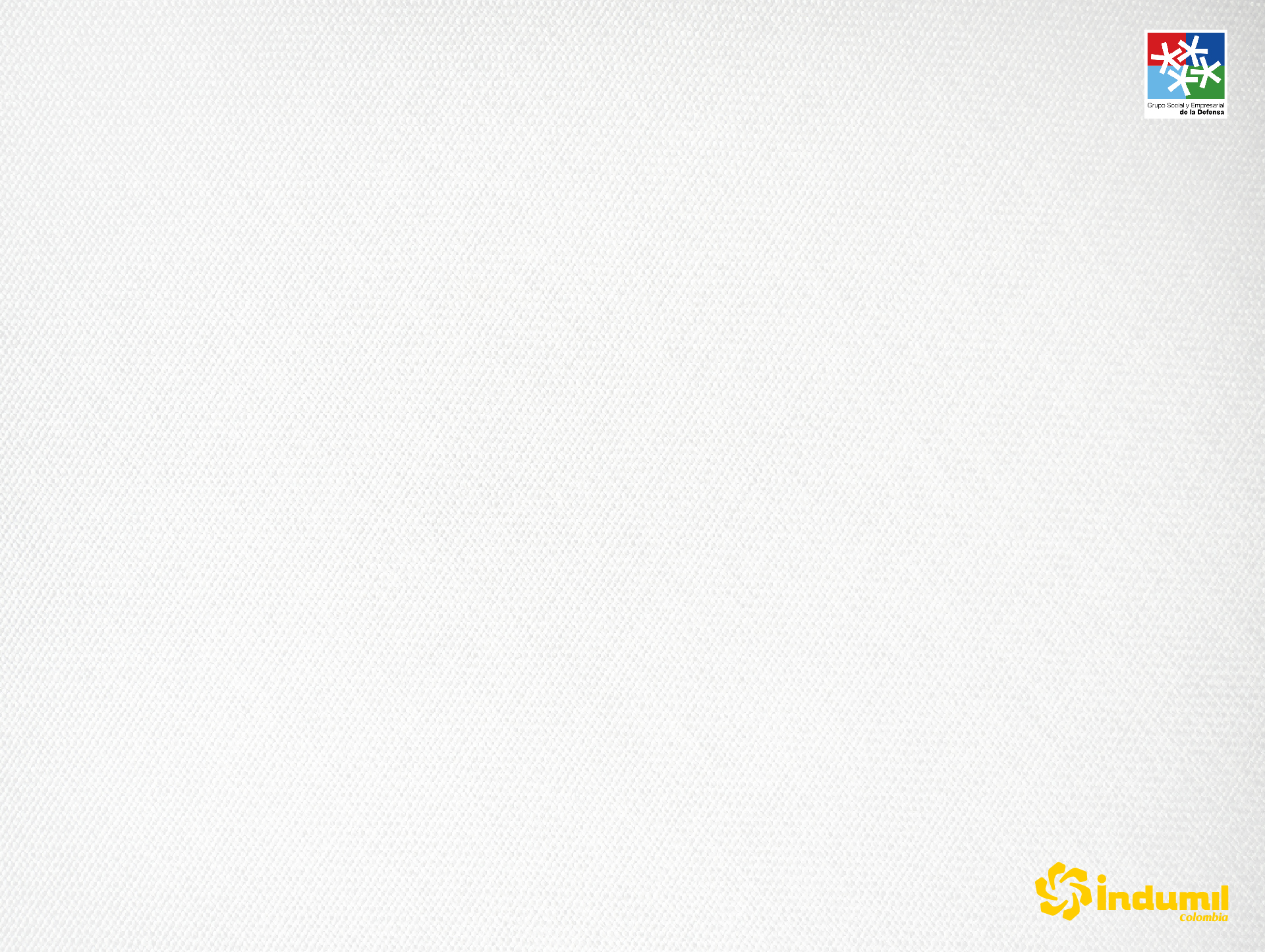